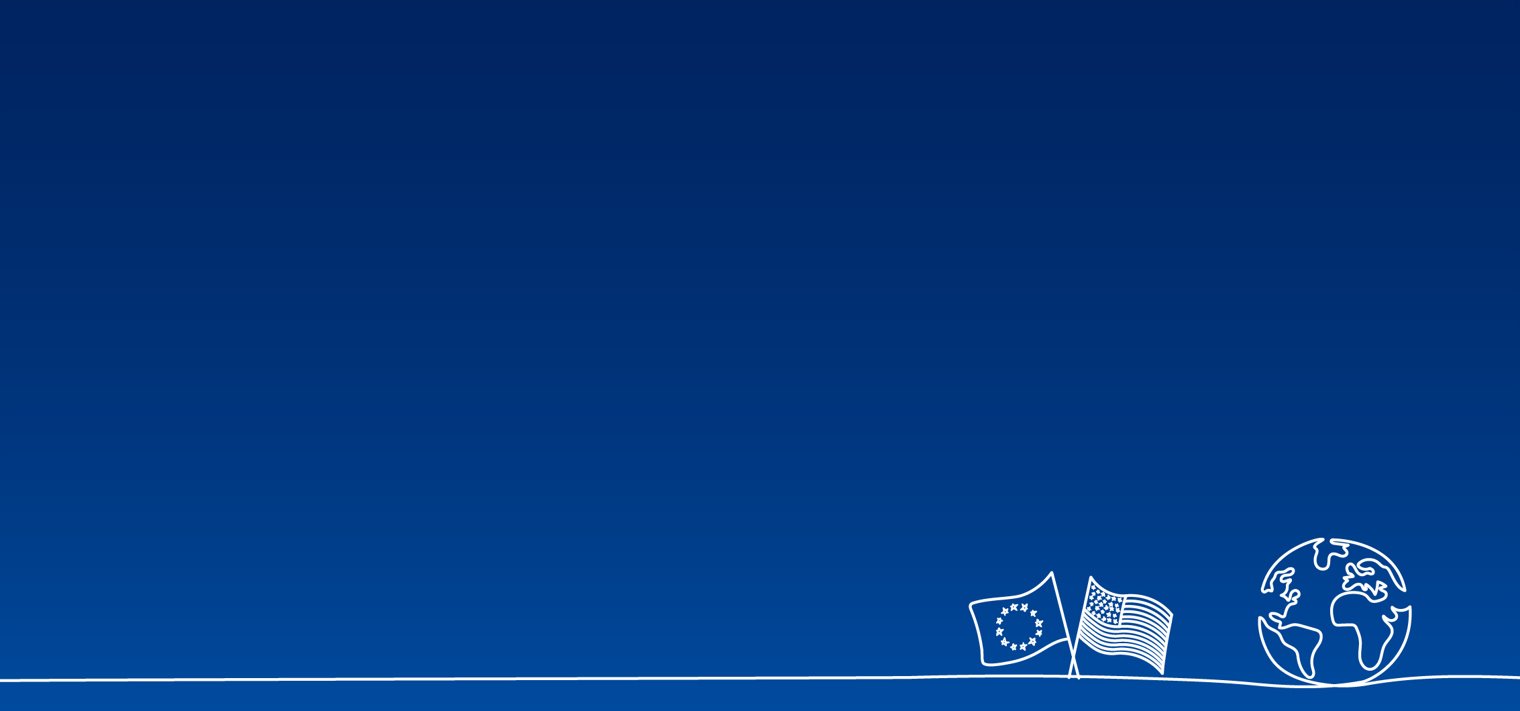 Growing litigation risks in Europe – the significance for US businesses
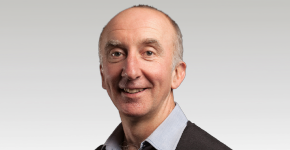 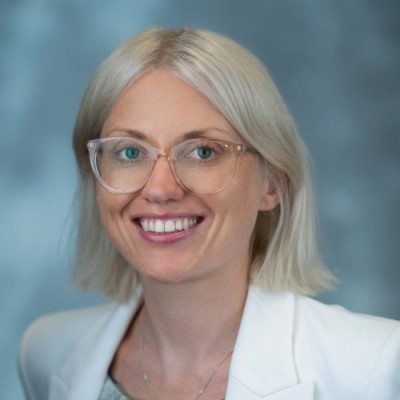 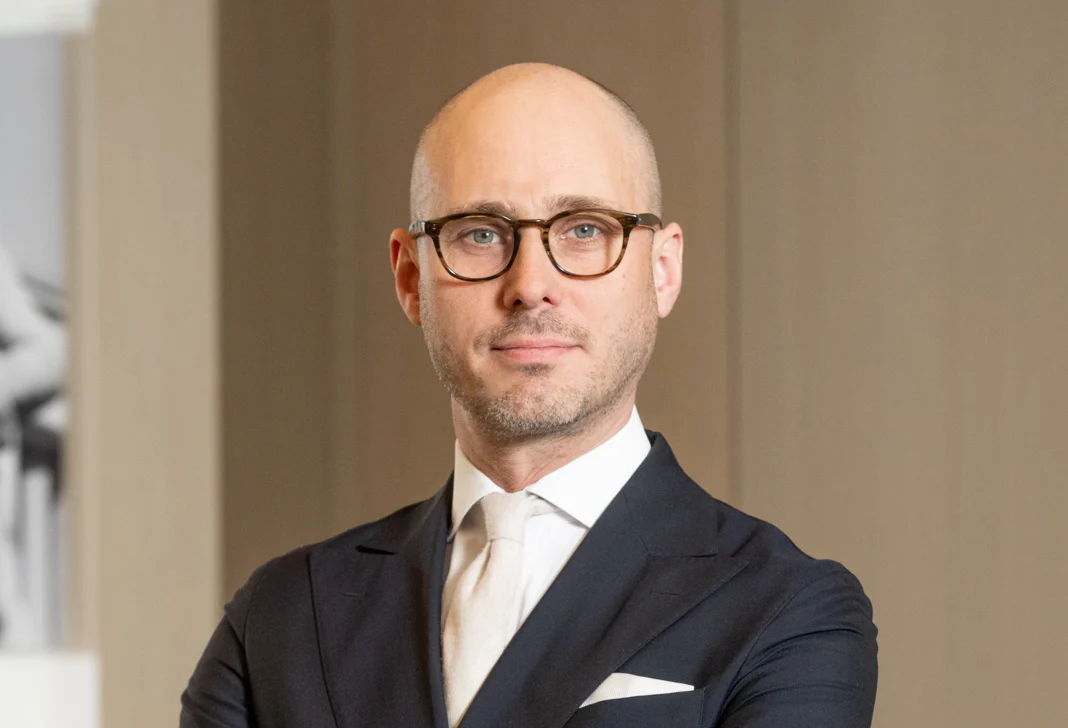 Kaarli Eichhorn
Partner, Jones Day
Kim Watts
Senior Policy Manager, AmCham EU
Simon Neill
Senior Legal Director, Johnson & Johnson
Many good things come from America
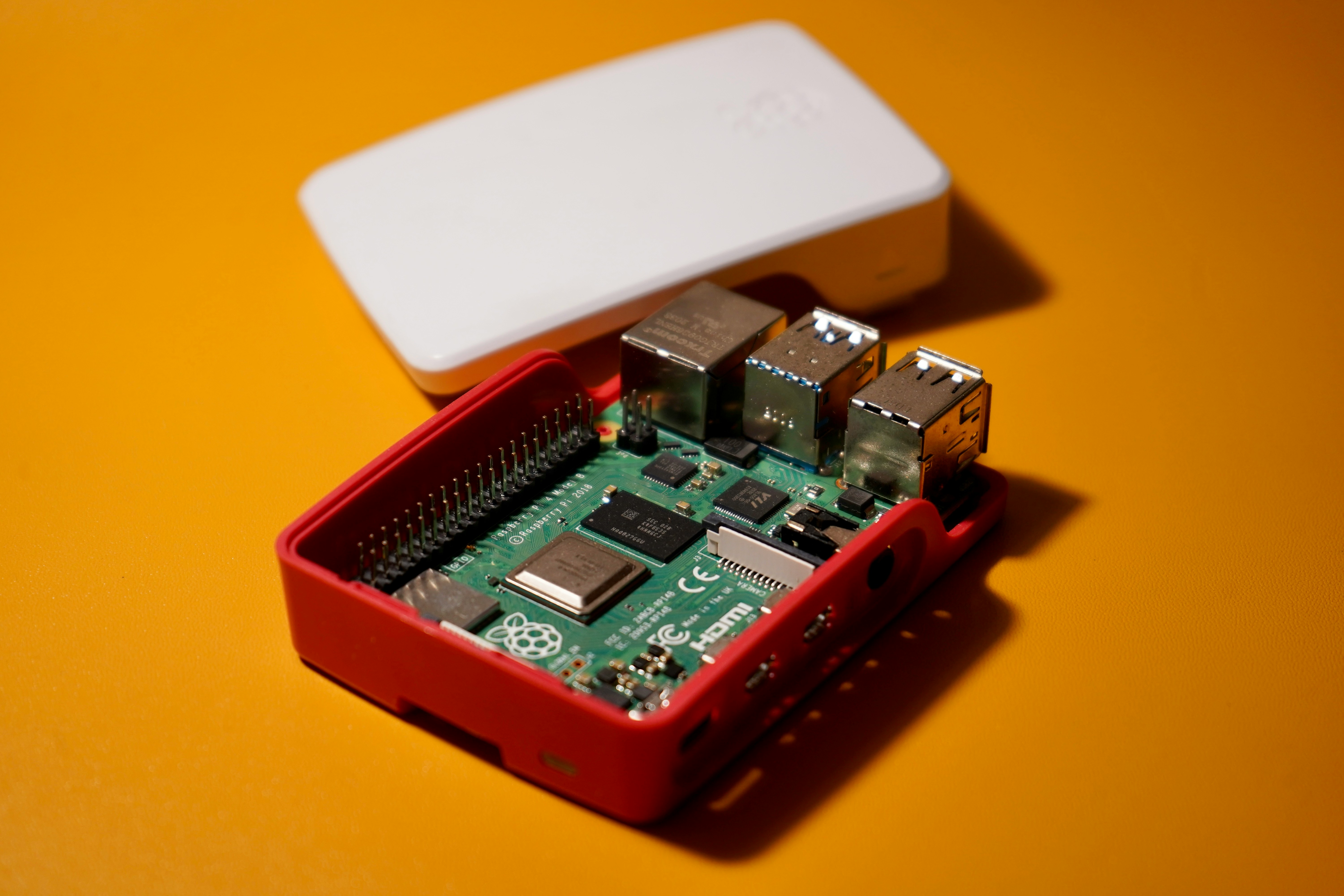 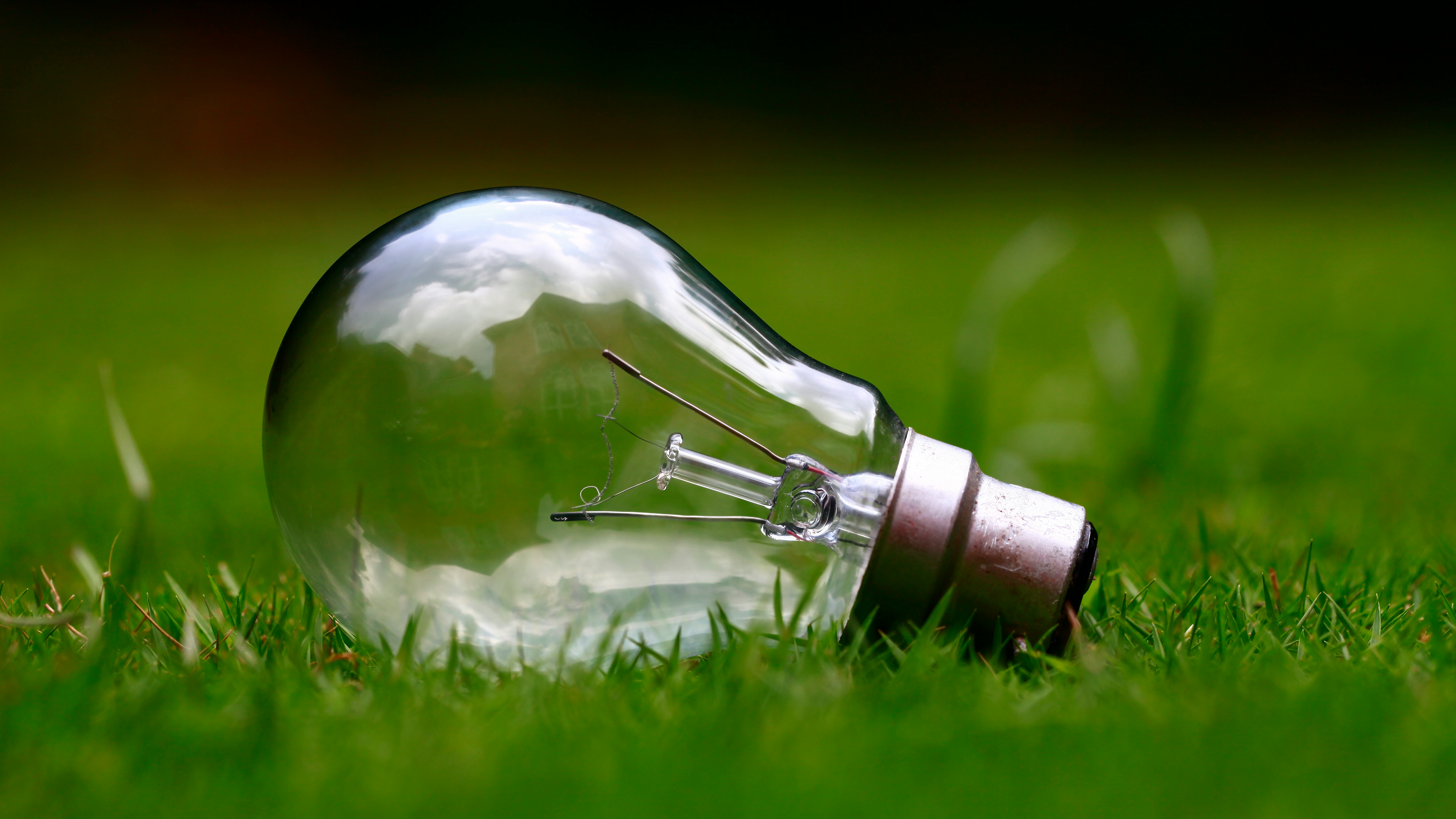 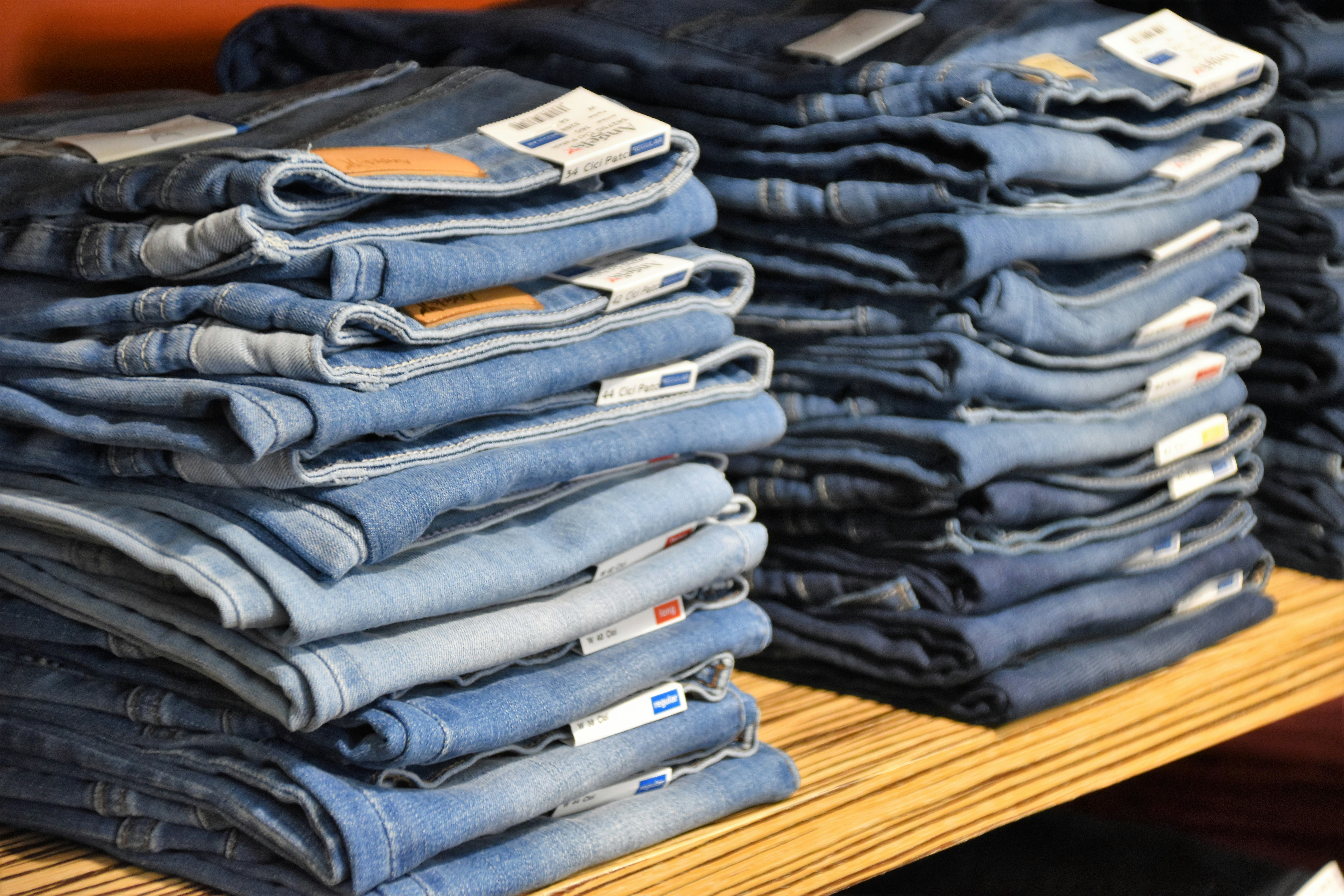 Image credit: Waldemar, Praveen Thirumurugan and Ashes Sitoula on Unsplash
Many good things … ?
Legal defence costs are significant
The U.S. mass claim & class action system
Over half of U.S. Fortune 1000 companies face class action claims each year
Corporate legal defence costs in the U.S. were estimated to exceed $3.6 billion in 2022 alone
Where will Europe go?
Image credit: Bermix Studio on Unsplash
A pandora’s box for our members
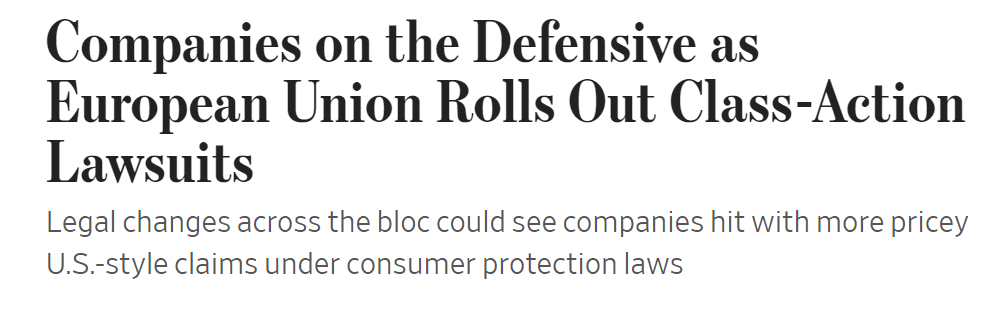 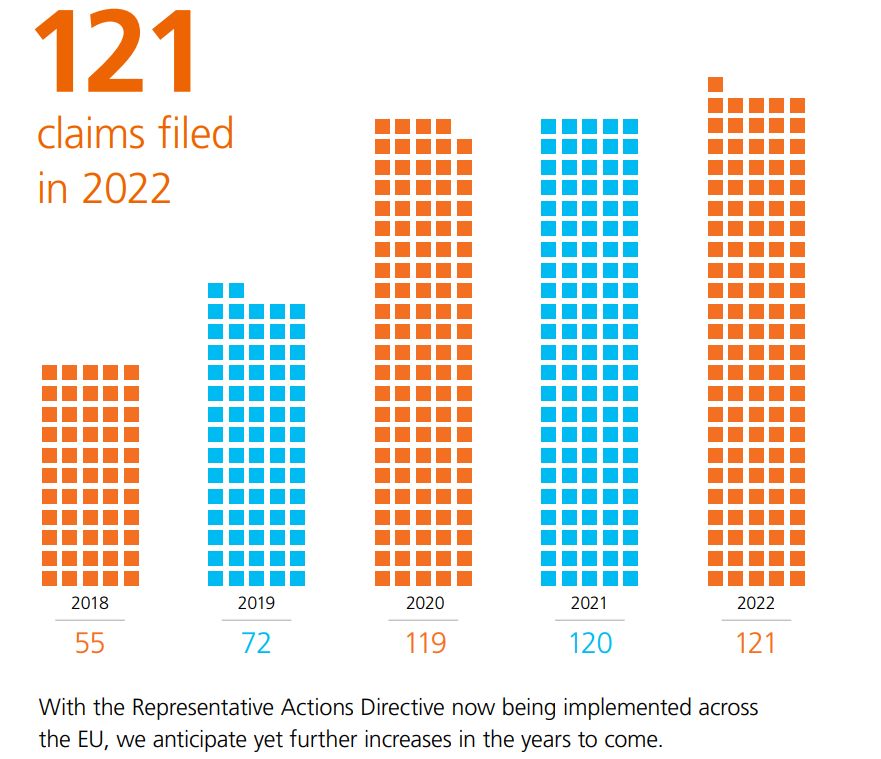 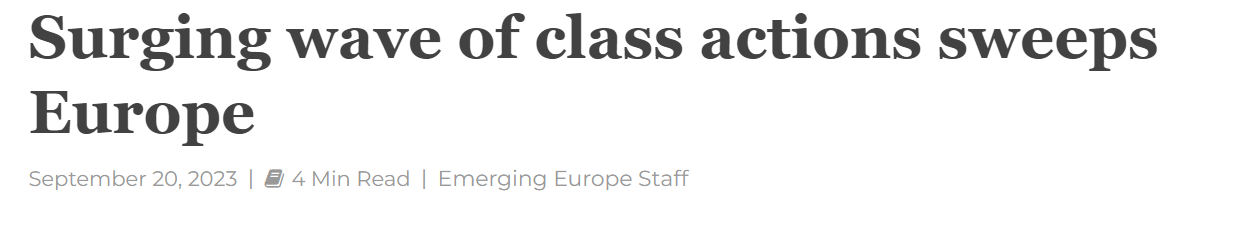 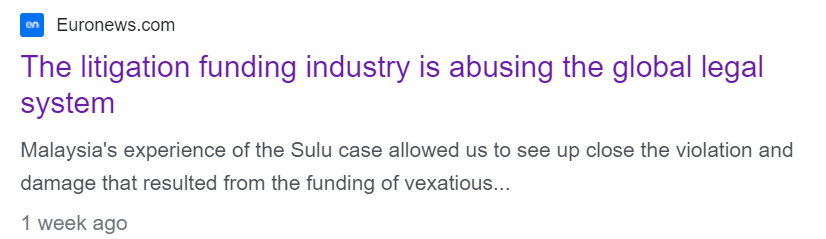 Image credit: CMS law, Euronews, Wall Street Journal, Emerging Europe
[Speaker Notes: Sources 
https://cms.law/en/media/international/files/publications/publications/european-class-action-report-2023?v=1%22%20\t%20%22_blank
https://www.euronews.com/2024/02/19/the-sultanate-of-sulu-case-shows-the-litigation-funding-industry-is-abusing-the-global-leg
https://emerging-europe.com/partner-content/surging-wave-of-class-actions-sweeps-europe/
https://www.wsj.com/articles/companies-on-the-defensive-as-european-union-rolls-out-class-action-lawsuits-4159cb6d]
Setting the scene
Class actions a feature of the US litigation landscape for decades
EU legal landscape changing dramatically – class actions rising exponentially 
Class actions are becoming a significant corporate risk
The Representative Actions Directive (2020), entered into force in June 2023; other important changes will be brought about by proposals for Product Liability Directive, CS3D, AILD etc
Plaintiff firms and third party litigation funding (“TPLF”) market booming in Europe
Representative Actions Directive
The Representative Actions Directive (“RAD”) requires each EU Member States to have in place a mechanism allowing consumers to bring class actions
Various EU law infringements covered, including in energy, telecommunications, financial services, travel and tourism, data protection and product liability
The establishment of this common legal framework is expected to drive a significant increase in the number of class actions launched in the EU
Image credit: Jake Weirick on Unsplash
Experience shows EU class actions will grow
The experience of the Netherlands provides insight - class action regime largely in line with RAD requirements a very popular forum for this form of litigation in recent years, with well-publicized claims being launched against global companies such as Shell, Google and Meta.
Remains to be seen how RAD will exactly operate in practice in each EU jurisdiction
Image credit: Max LaRochelle on Unsplash
Experience shows EU class actions will grow
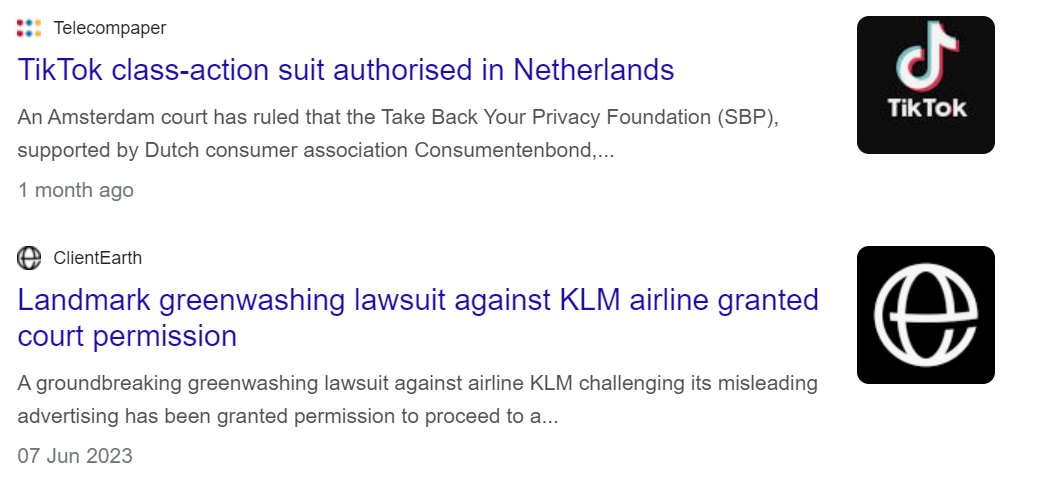 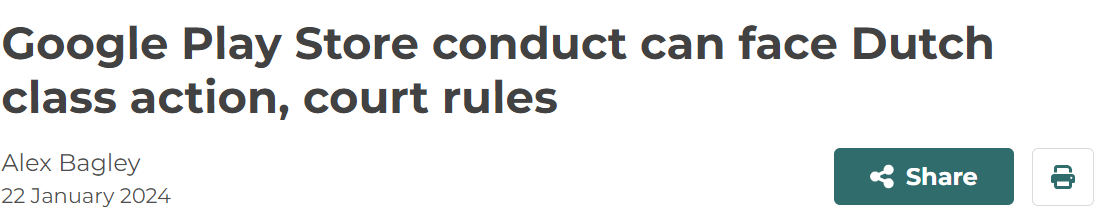 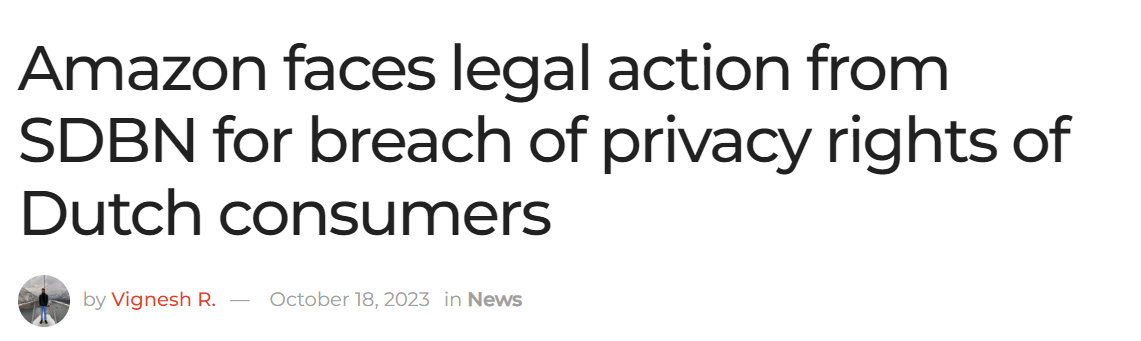 U.S. mass claims system – business model
Well developed plaintiff bar 
TPLF
Aggressive marketing
TPLF firms and law firms are working together to pursue novel claims 
Pressure on defendants to settle
Image credit: engin akyurt on Unsplash
What is driving the growth in mass claims?
Tailor-made class action mechanisms are being introduced across Europe. But we are also seeing increased judicial openness to existing procedures being expanded and used to bring group actions.
“The result is an opaque, bottom-up wealth transfer from consumers to sophisticated investors and law firms.”
Swiss Re 2021 Report
“US Litigation Funding and Social Inflation”
Who is at risk and what we can we do?
Our members are all at risk
Most class action claims & growth in Netherlands, Poland, Slovenia, and Portugal – but risk is present in every EU member state
Topics – shareholder actions product liability, competition
Our companies will have to spend significant time and resources in advance on risk mitigation strategies and preparing for complex litigation, in each EU member state
We can help each other to raise awareness & engage with decisionmakers
Civil Justice Certainty = Competitiveness
Image credit: World Justice Project Rule of Law Index & EU Competitiveness Index
[Speaker Notes: Chart on left – World Justice Project Rule of Law Index
Map on Right – EU Competitiveness Index]
What can we do together?
Raise awareness at EU and Member State level of the risk of TPLF and the growth of class actions
Explain to decisionmakers that more litigation does not = more justice for consumers – cost, delays and clogging up domestic courts
Engage with decisionmakers on regulating TPLF and reinforce homegrown legal traditions / legal ethical rules
If we do not engage decisionmakers, those who stand to profit will do it
Our member companies uniquely understand the danger of US-style litigation culture spreading in Europe
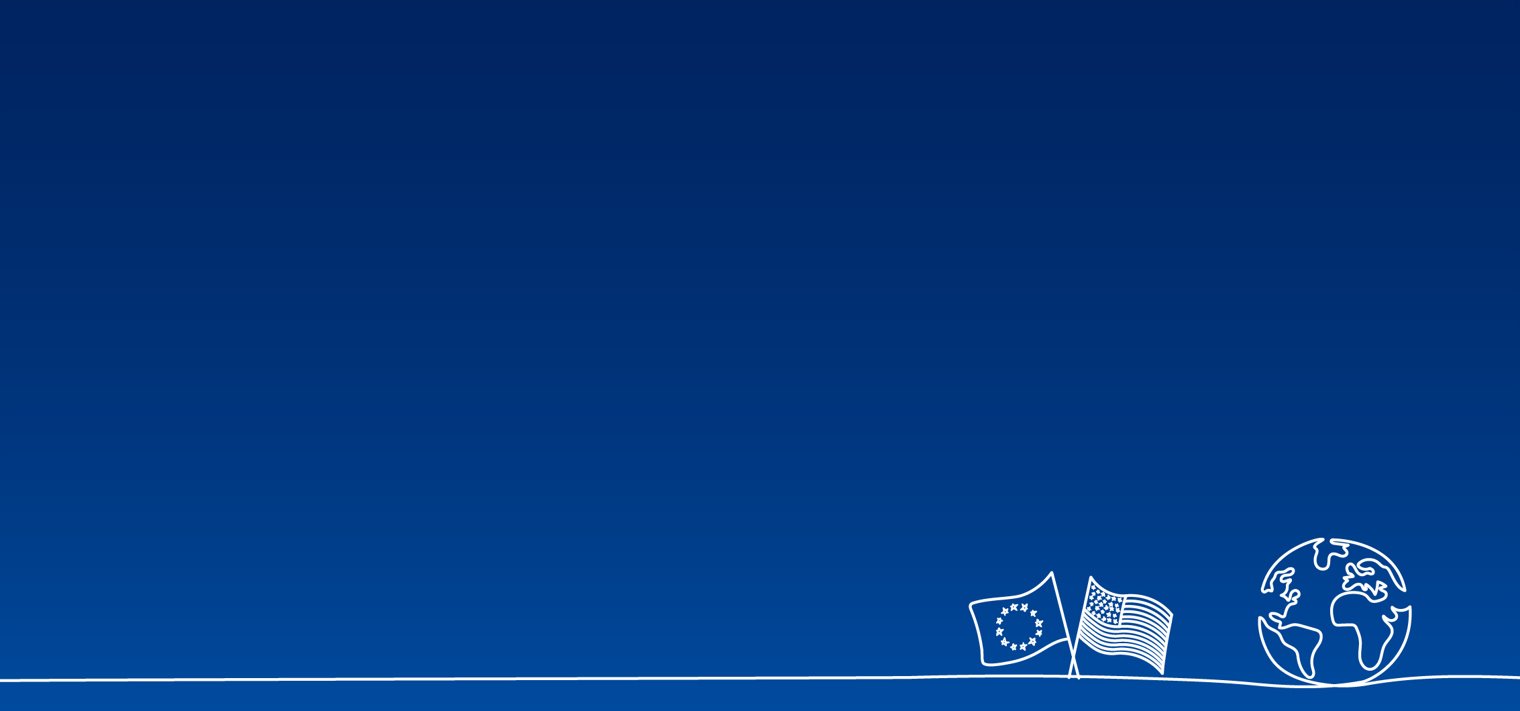 This is your content
Thank you!
Any questions?